L’Associazione «Amici di Lilla» APS- per disabili adulti-
con sede presso la Parrocchia di San Domenico in via Reggio Campi, 77 di Reggio Calabria
è lieta di presentare
Lotta al cambiamento climatico
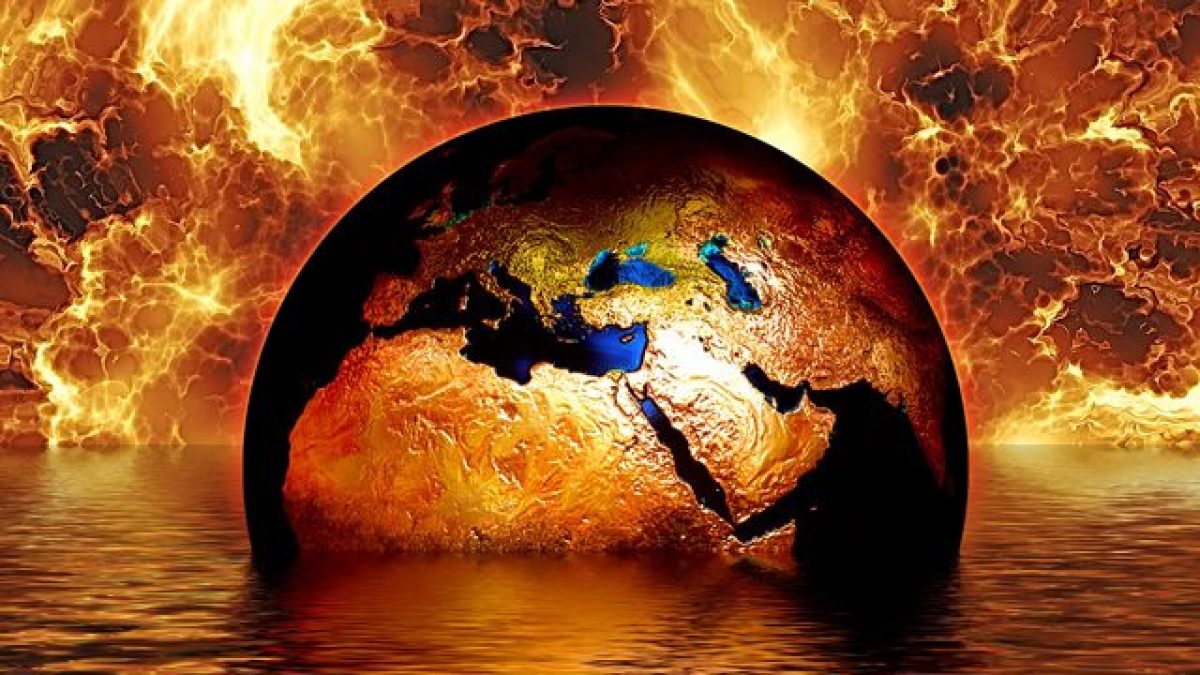 L’Associazione «Amici di Lilla»

è rappresentata dalla sua Presidente
Anna Maria Leonardo
e dai membri del direttivo:
Vice Presidente
Teresa Fotia;
Segretaria
Zsuzanna Turtsanyi;
Tesoriera
Gaetana Scuncia;
RELATORE:
Avv. Eliana Carbone Patrocinante in Cassazione - Mediatore Civile e Commerciale-








Argomenti trattati:
1)Lotta al    cambiamento climatico
2)Specie in via di estinzione
3)Fonti di Energia
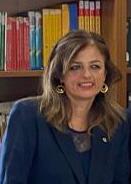 E’ CONSENTITO L’USO DEL DVD ESCLUSIVAMENTE PER FINI DIDATTICI ED E’ VIETATO L’ USO COMMERCIALE 
Il DVD è di proprietà dell’Avv. Eliana Carbone.
Le foto inserite nel DVD ed elencate analiticamente con il numero nella diapositiva successiva, sono di autore sconosciuto concesse in licenza da CC BY o di diritto di utilizzo di tutti e per esigenze di video si dice qui.
I quattro video di paesaggi naturalistici e di fauna marina inseriti tra un argomento trattato e l’altro sono costituiti da foto scattate dall’Avv. Eliana Carbone e la musica che li supporta è free copyright: Ride of Valkyries ( by Wagner) e Symphony No. 5 (by  Beethoven)